On star-formation compactness & bulges: the ALMA view
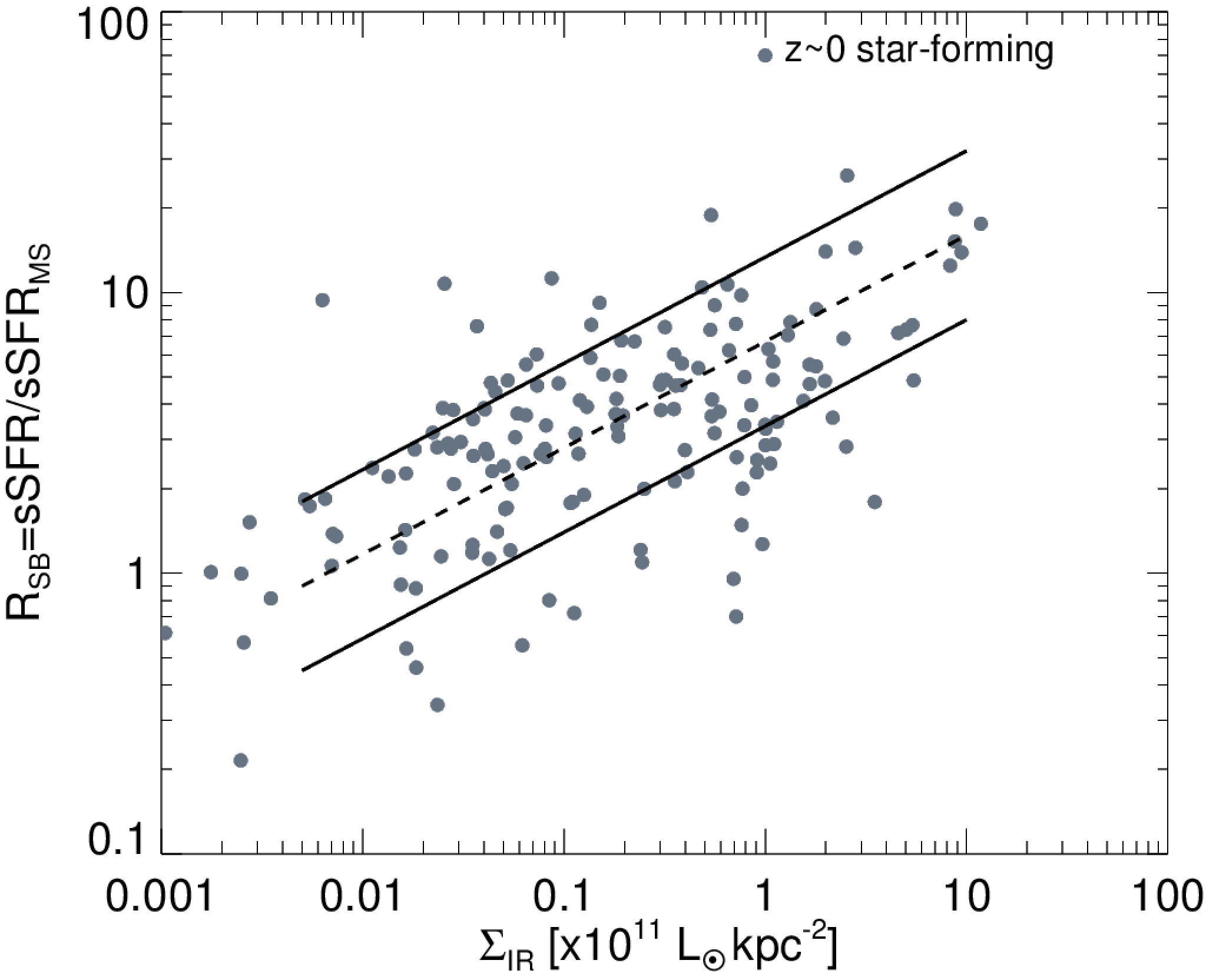 RSB=sSFR/sSFRMS
ALMA 870µm
0.2" resolution z~2
0.5-0.7" resolution z~4
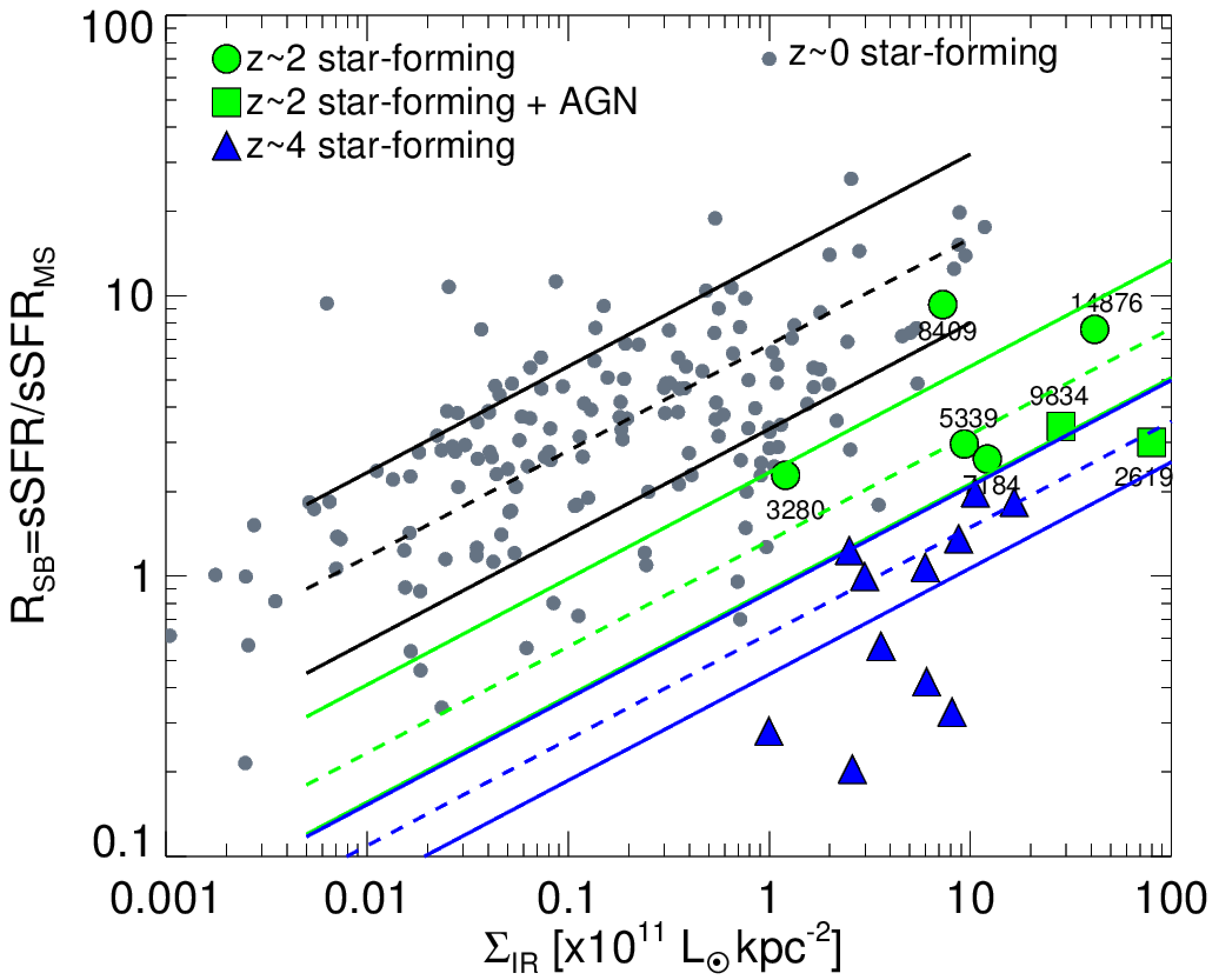 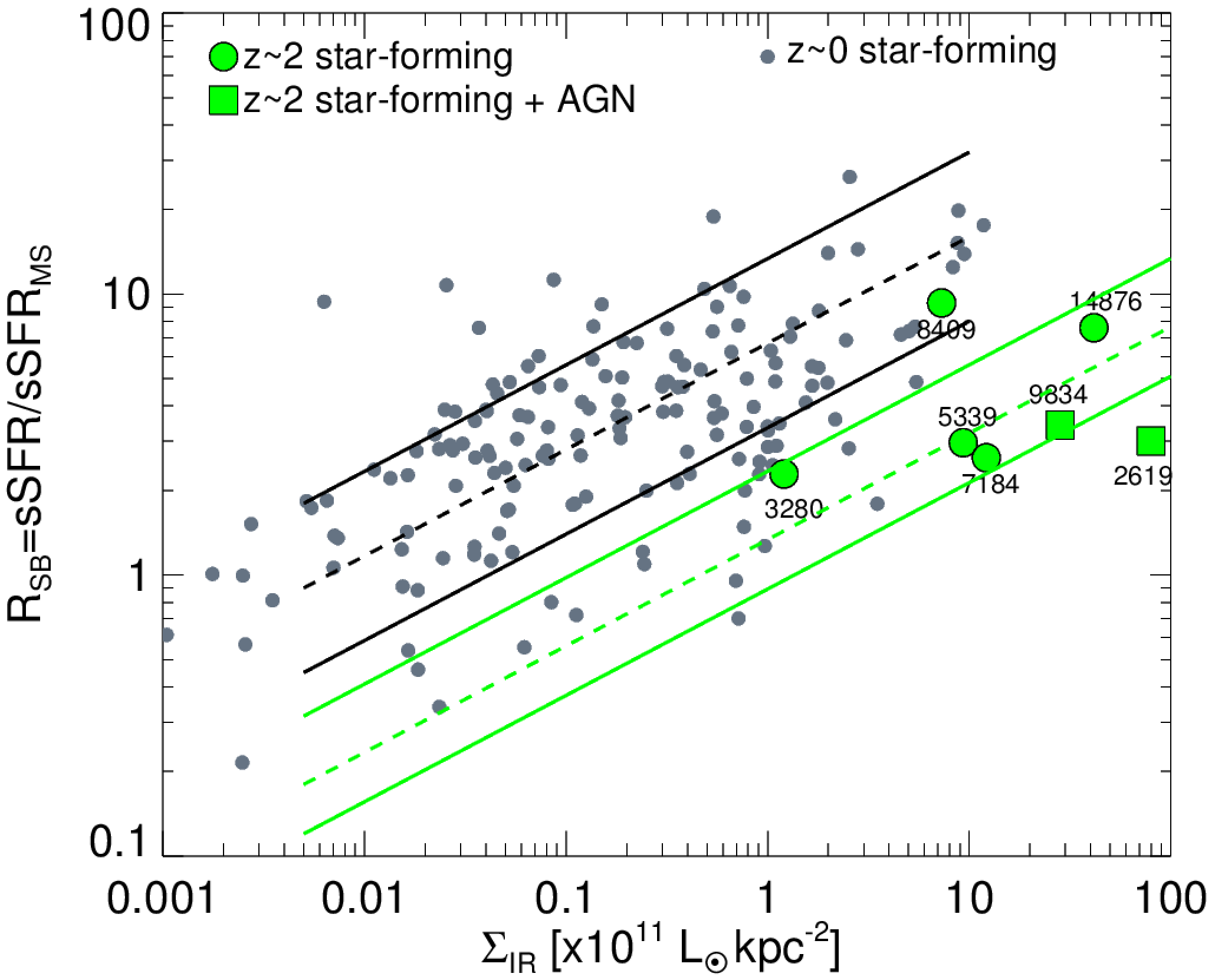 SIR(z~2) = SIR(z~0) x 6
t<1Gyr
SIR(z~4) = SIR(z~0) x 12
SIR(z) = SIR(z~0) x (1+z)2.5
vs  SUV(z) = SUV(z~0) x (1+z)
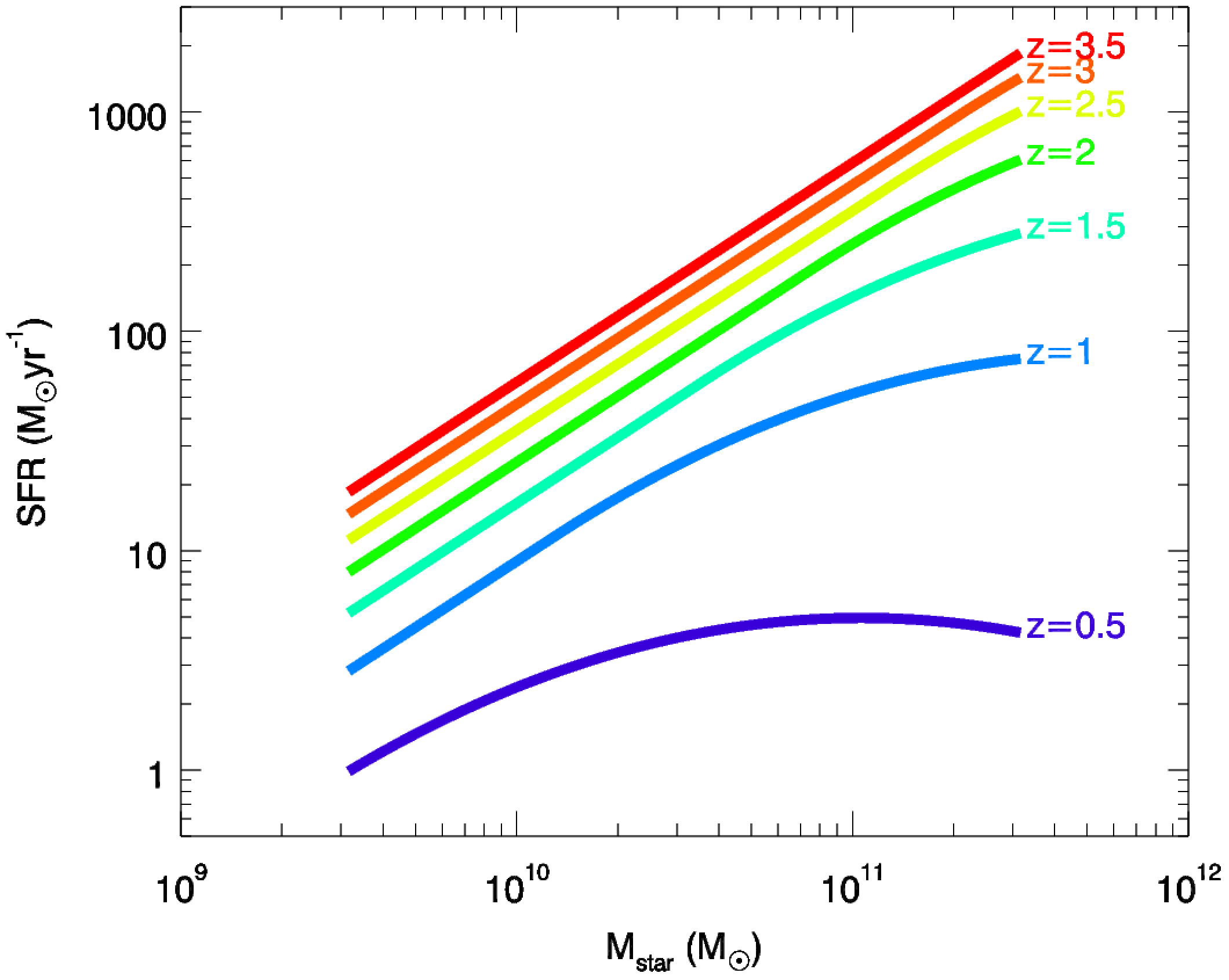 SFR
M★
1
Change of slope of the Main Sequence at high masses: effect of bulges ?
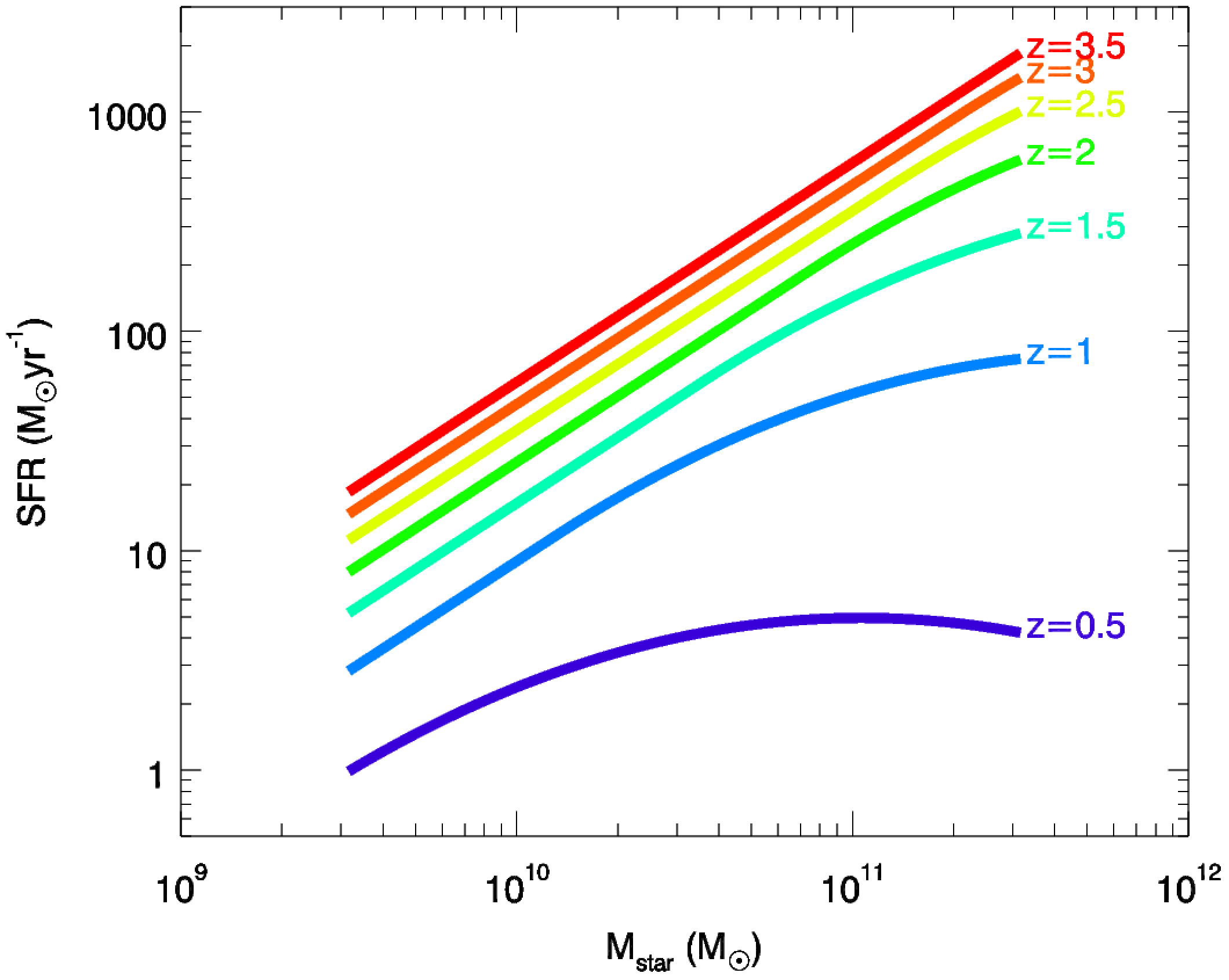 SFR
change of slope at high M★
M★
Schreiber +15
Change of slope of the MS: Whitaker +12, Magnelli +14, Schreiber +15, Lee +2015
Abramson +2014:
Suppression of SF efficiency with M★ = superficial due to bulge = portions of a galaxy not forming stars
2
The drop in sSFR is due to a drop in SFE=SFR/MgasIt is not "superficially created by the bulge nor by gas fraction"
Schreiber, Elbaz, Pannella et al. (submitted)
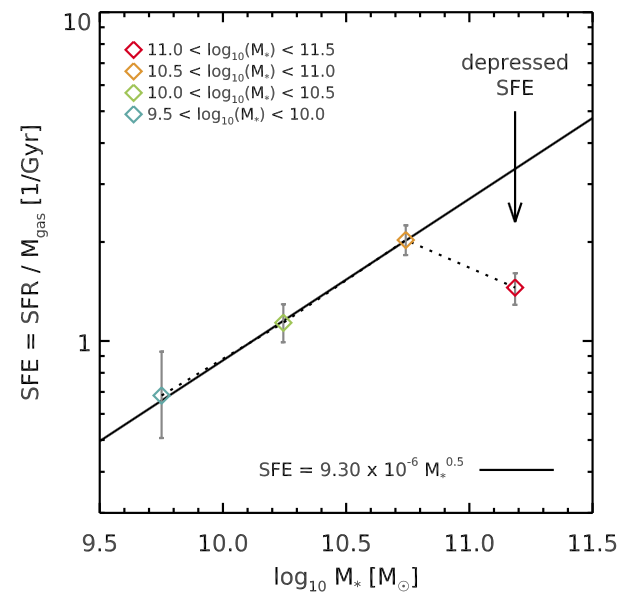 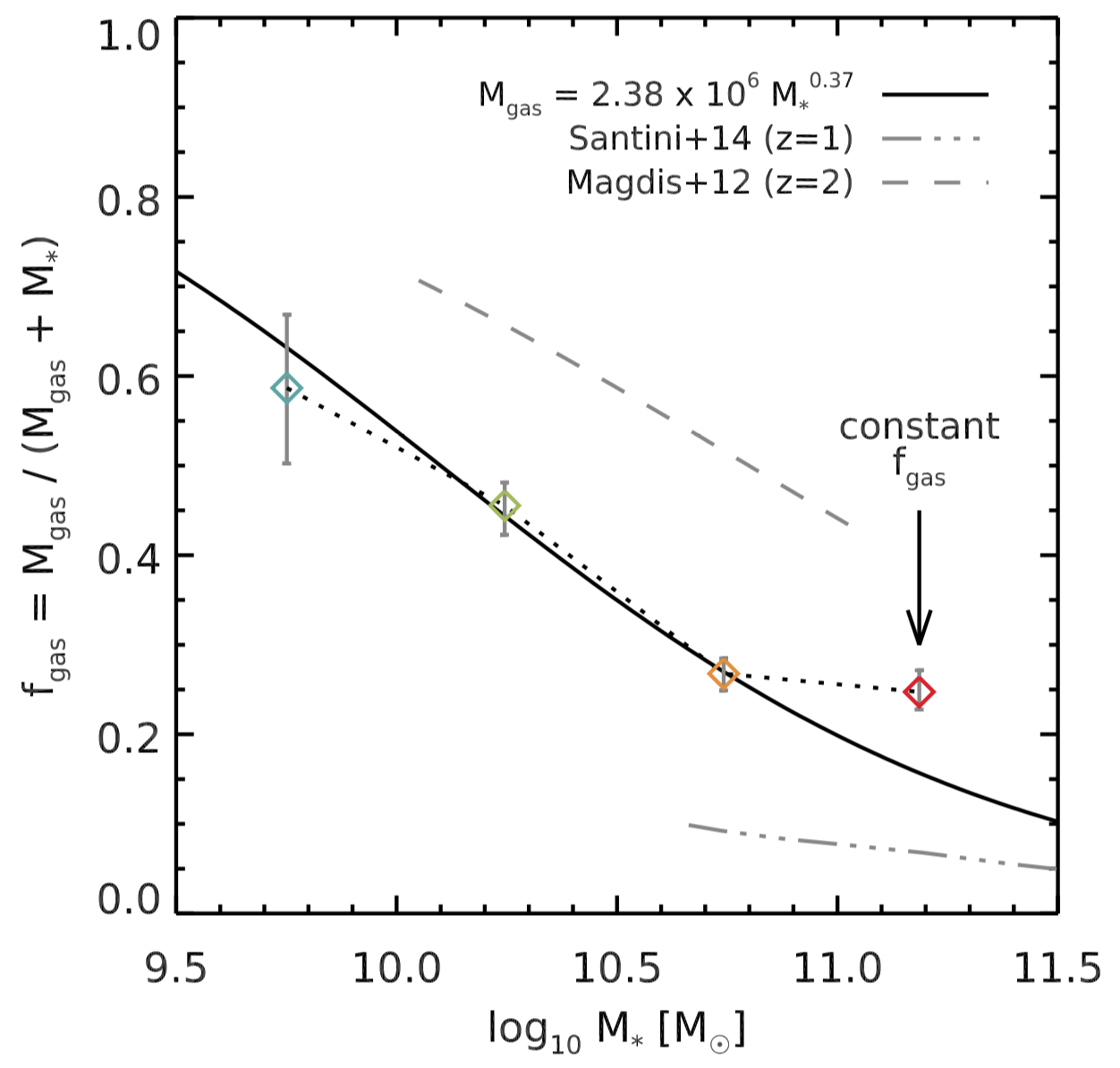 SFE = SFR/Mgas [Gyr-1]
fgas = Mgas/(Mgas+M★)
The drop in sSFR is due to a drop in SFE=SFR/MgasIt is not "superficially created by the bulge nor by gas fraction"
log(M★/M)=
9.5-10.0
log(M★/M)=
10.0-10.5
10.5-11.0
11.0-11.5
10.5-11.0
10.0-10.5
log(M★)
log(M★)
9.5-10.0
11.0-11.5
3
sSFR=SFR/M★
sSFR=SFR/M★
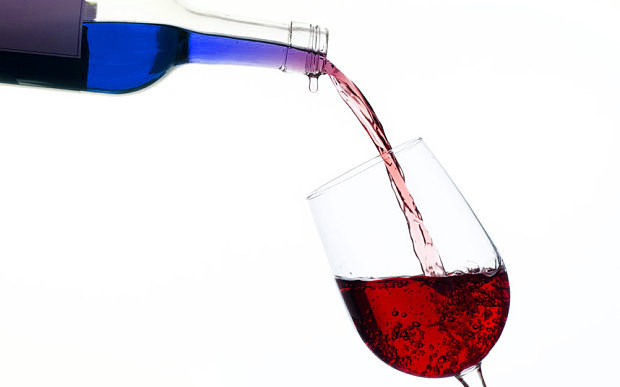 Main Sequence of 
« blue » star-forming galaxies
Cloud of massive and 
red dead galaxies
M★
M★
4
slow downfall rate= difference with no slope break
rapid quenching
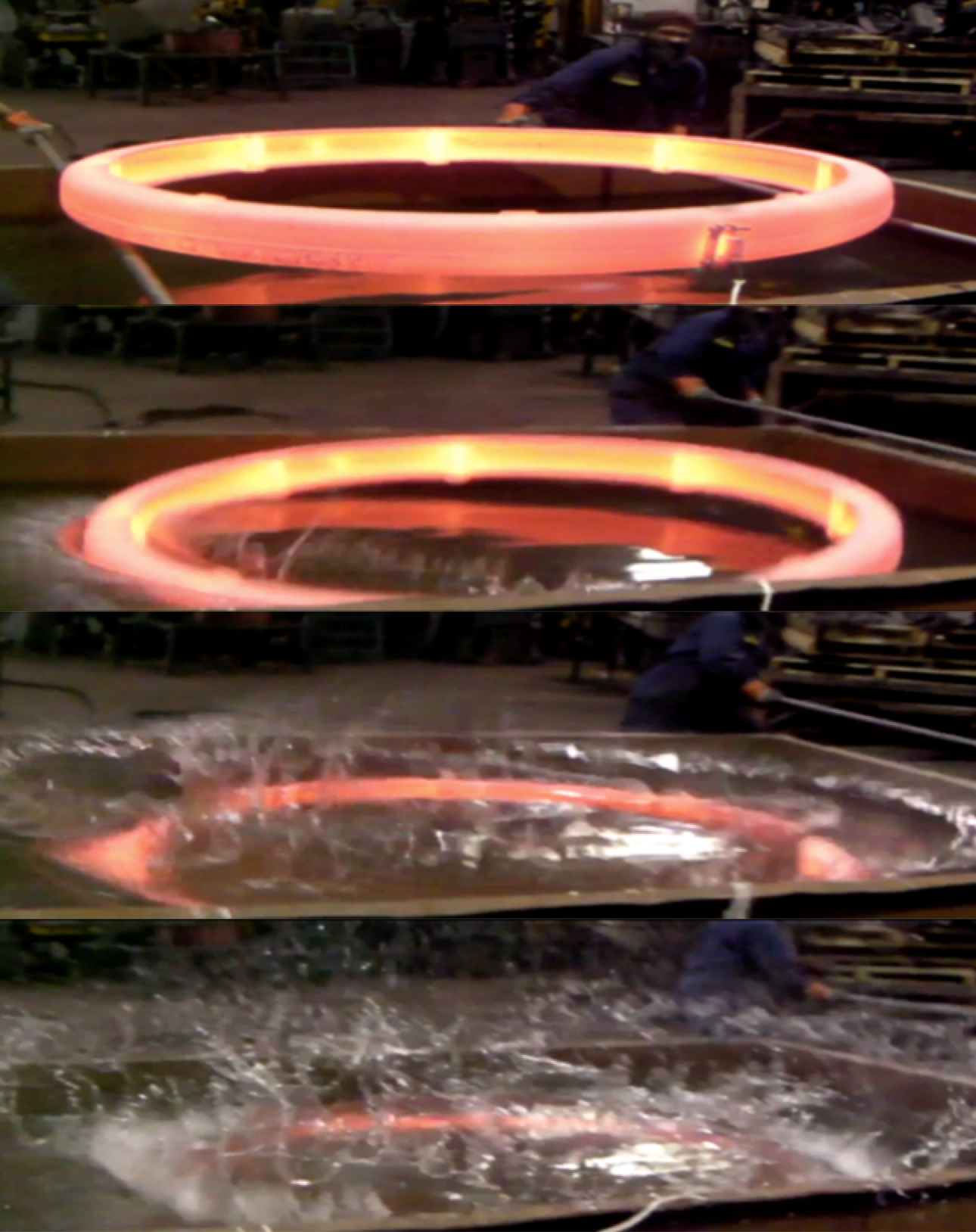 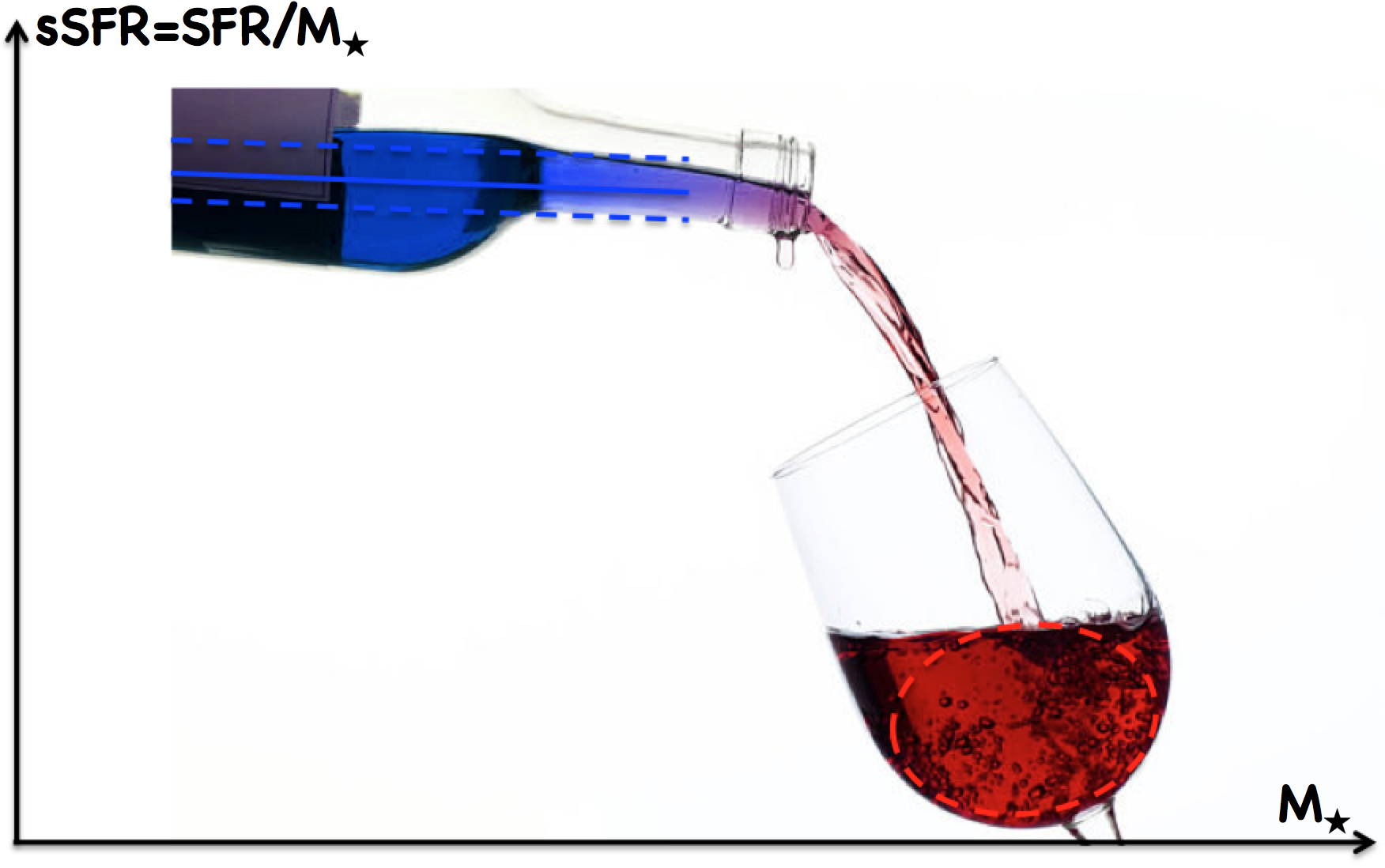 slow downfall
stellar mass density Mpc-3 yr-1
assuming that all the U V J quiescent galaxies were quenched by a fast process
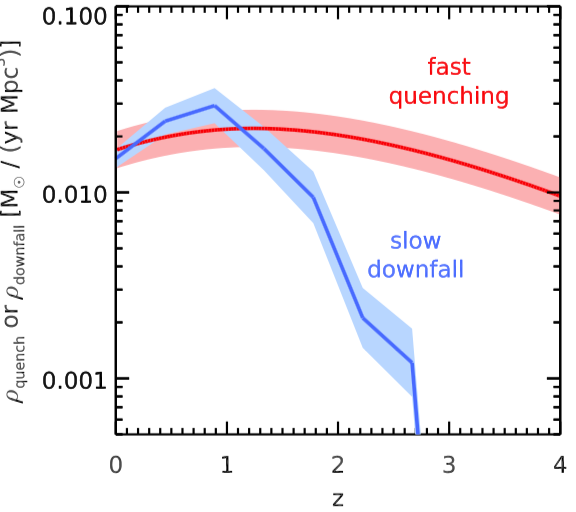 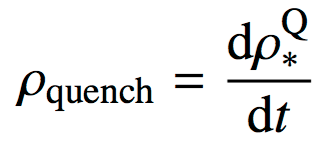 where :
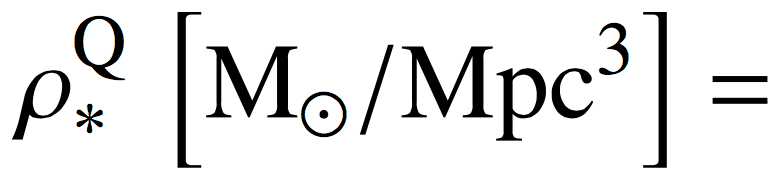 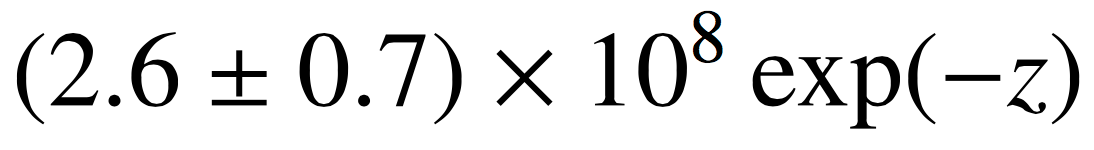 redshift
5